k
Puryati
Tarhadi
Maximus Gorky Sembiring
Subtopic 1 : Assessing ODL: Knowledge, Dispositions, and Behavior

THE EFFECT OF ATTITUDE TO MATHEMATICS AND TUTORIAL ACTIVITIY ON MATHEMATICAL OF LEARNING ACHIEVEMENT IN UNIVERSITAS TERBUKA
www.ut.ac.id
kgkgkkgkg
Presentation & Discussion THE EFFECT OF ATTITUDE TO MATHEMATICS AND TUTORIAL ACTIVITIES ON MATHEMATICAL LEARNING OUTCOMES
Introduction
www.ut.ac.id
k
Introduction
Support Services prepared by UT is a tutorial that aims to improve the quality of learning independence
The cause of students’ low achievement due to lack of students’ motivations
One of the internal factors that affect learning outcomes is the attitude. 
A positive attitude has a positive impact on the process of learning
www.ut.ac.id
k
The Indentification Of The Problem Are :
attitudes towards mathematics in shaping students' personal
attitudes to mathematics towards mathematics learning outcomes
approaches to mathematics toward tutorial activities
www.ut.ac.id
k
The Aims of the Research
To know the effect of mathematics attitude  toward learning outcomes
To know the effect of tutorial  toward learning outcomes
To know the effect of mathematics attitude  toward tutorial
www.ut.ac.id
Conceptual Description
k
Learning Outcomes mathematics is the result of the learning mathematics process as a manifestation of all the efforts that have been made during the process
www.ut.ac.id
Conceptual Description
k
Attitude to mathematics is a tendency to act influenced by aspects of cognition, affection, and conation relating to mathematics
www.ut.ac.id
Conceptual Description
k
Tutorial activity is learning guidance in the form of giving assistance, guidance, direction, and motivation so that participants tutorial can learn efficiently and effectively
www.ut.ac.id
Data Collection
k
Data collection for attitude variables towards mathematics and tutorial activities use a questionnaire with a Likert scale design. 
For the mathematics learning outcomes variables use instruments in the form of tests.
www.ut.ac.id
Research Instruments
k
Variables in mathematics learning outcomes
Attitude variables in mathematics
Variable activity tutorial
www.ut.ac.id
Data Analysis
k
The analysis used includes: 
1. descriptive analysis, 
2. analysis of the test requirements, and 
3. inferential analysis
www.ut.ac.id
k
Data Description: 
Recapitulation of Research Data Score
www.ut.ac.id
The Results of The Research :
k
attitudes toward mathematics positive influence on mathematics learning outcome variable.
tutorial activity variable has a direct positive effect on the mathematics learning outcome variable.
attitude variable towards mathematics does not have a direct positive effect on the mathematics learning outcome variable.
www.ut.ac.id
Conclusion
k
Attitudes towards mathematics have a positive effect on learning outcomes in mathematics. It means that attitudes toward mathematics increase learning outcomes
www.ut.ac.id
k
Tutorial activities have a positive effect on learning outcomes in mathematics. It means that tutorial activities increase mathematics learning outcomes
www.ut.ac.id
k
Attitudes on mathematics have a positive effect on tutorial activities. It means that the attitude towards mathematics results in an increase in tutorial activity.
www.ut.ac.id
k
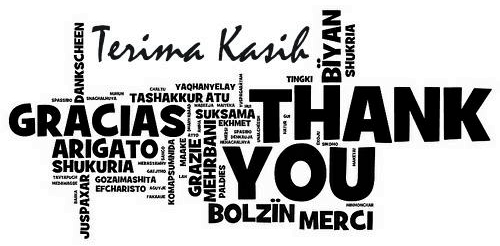